Summary of Findings of Pre-feasibility Study on Counter-guarantee Facility in Arab Region




7th International MENA Guarantee Conference 2023
Tunis, October 24 & 25, 2023
1. Background of Pre-feasibility Study
February to July 2021: 
series of five workshops with EMGN members discussing need and various considerations for counter-guarantee facility in Euro-mediterranean neighborhood (organized by EMGN secretariat and funded by GIZ)

January 2022: 
contract by GIZ (following tender) to carry out pre-feasibility study

Main objective of study: 
Development of rationale for counter-guarantee facility in Arab region and fact-based recommendation for strategic options
2. Relevant Precedents
Directly comparable activities could not be identified

Many incidents of national counter-guarantee schemes, widely available in Europe 

EU Program EIF
four generations since 1998, the latest being COSME since 2014
In total, guarantee volume of EUR 22bn (guarantees and counter-guarantees)
2007 – 2014: 0.5% of SME lending in EU covered by EU program
Firm growth and survival chances increased for guaranteed businesses
Higher growth of guaranteed businesses in terms of sales, assets, employment
3. Role of MSMEs in Arab Region
Governments have recognized important role of SMEs for private-sector led and inclusive growth
SMEs constitute 80 – 90% of businesses in MENA (IFC 2017) and > 90% in Arab region (MSME Country Indicators, 2014), density tilted towards micro-enterprises
Estimated number of MSMEs: 9m
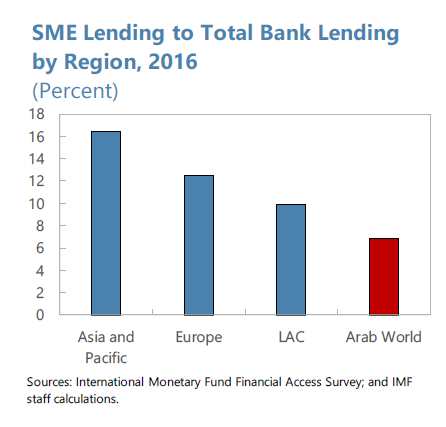 Domestic credit to private sector as % of GDP (2018 – 2020):
EU: 87%
East Asia & Pacific: 155%
Sub-Saharan Africa: some 40%
Arab world: 55%
Share of SME lending in total bank lending
Arab world: 7% 
GCC: 2%
Non-GCC: 9%
4. MSMEs Finance Gap in Arab Region
Credit facilities to private sector (AMF et al., 2021): USD 1,572bn, WB USD 1,400bn
Credit to SMEs (proxy calculation based on SME share in overall private sector lending): some USD 50bn
Finance gap (based on IFC SME Finance Forum data for nine countries and extrapolated): USD 300bn – 350bn

Enormous finance gap way beyond the capacity of any intervention (like a counter-guarantee facility) to serve  need to make policy choice 
All national CGSs are subsidized and charge relatively low guarantee fees, even more so as a response to COVID challenges
Very high price sensitivity of national CGSs  Need for blended finance
Policy choices to be made for limited funding, public interest of public funding

Example to show dimension: 
USD 500m counter-guarantee facility, leverage of 4: USD 2bn guarantee portfolio
Coverage of 50%: USD 4bn loan portfolio to be covered at full capacity
Some 1.2% of financing gap
5. National CGS Questionnaire
9 CGS responded with filled questionnaire (12 CGS were contacted)
All limited in growth by capital / leverage or concentration limits or similar restrictions
Almost all (except Lebanon) have intention to grow (between 5% and 200% within next three years), while 3 CGS mentioned demand / uptake limitations
All except one were interested in counter-guarantee facility, most frequently citing systemic risk and currency risk exposure as rationale
Almost all (except two CGS) are interested in establishing / growing green finance, second-most frequently mentioned theme was start-ups 

Findings from LANDT support to WB Task Force on ‘Greening’ Public Credit Guarantee Schemes for SME support the relevance of the topic
Opportunity for MSMEs to go green, however lack of enabling environment, capacity of CGSs and financial sector justify guarantee / counter-guarantee backing
6. Policy Recommendation for Green Finance
Need for Greening of Economy
Climate change and related risks are dramatic in Arab region, even more prevalent than elsewhere, and aggravated by expected increase of population
ESCWA presentation at EMGN Spring Academy, March 2022*, some of the region at risk to become uninhabitable
Projected temperature increase in Arab Region of up to 5°C by end-century
Precipitation trends are largely decreasing across the region until the end of the century 
By 2030, climate change will reduce renewable water resources by 20% and by 2080, decrease agriculture output by over 20%
Renewable energy share amounts to some 4% in Arab region (compared to 17% in the World)

Rationale from Funding Perspective
Green finance is the most relevant theme in terms of funding (blended finance)
* United Nations Economic and Social Commission for Western Asia: Climate and Environmental Challenges in the MENA Region. March 2022
6. Policy Recommendation for Green Finance
Rationale from SME Perspective 
Evidence that green SMEs are more successful
Chinese firms with ISO environmental certification had higher profit margins and market shares, similar for Sub-Saharan fresh produce exporters
2015: 66% of global consumers are ready to pay more for sustainable goods, up from 50% in 2013
Rationale from Banking Supervision
Need of estimated USD 230bn p.a. to be mobilized for SDG achievement
June 2020: AMF issued guidelines for central banks to tackle the impact of natural disasters and climate change on the banking system and the overall financial stability
Financial sector stability at stake (3/4 of financial authorities are considering climate risks in financial stability monitoring, starting quantification thereof)
ECB Financial Stability Review, May 2022, 
ECB Climate Related Risk and Financial Stability, July 2021
* United Nations Economic and Social Commission for Western Asia: Climate and Environmental Challenges in the MENA Region. March 2022
6. Policy Recommendation for Green Finance
Rationale from Financial Institutions Perspective 
Transitional risks 
Physical risks
Operational risks

Strong need for TA envelope to standardize best practice implementation of credit guarantees and support roadmap to greening guarantee schemes
Bernd Leidner
Managing Partner
	

b.leidner@landt-group.com



LANDT GmbHBleibtreustrasse 48
10623 Berlin, Germany
www.landt-group.com
www.cgft.com
www.acgf.de
© LANDT GmbH, 2020. 
The information contained in this presentation is provided for information purposes only and should in no event be construed as a prospectus, solicitation or offer, as advice or as a recommendation to buy, sell or engage in any transaction whatsoever.
 
The information contained in this presentation constitutes in no event a solicitation or offer, an advice or a recommendation to buy, sell or engage in any jurisdiction where such offer or sale would be prohibited.